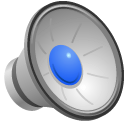 What is bullying?
Middle School
Ms. Sartori
What is bullying?
A bully is a person who hurts a person either through words or actions on purpose, over and over. In order for a behavior to be called bullying, it must meet these three things:

1) Repeated

2) Targeted or on purpose

3) An imbalance of power
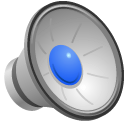 Bullying is:
Repeated: It happens more than once by the same person/people toward the same person.

Targeted/Deliberate: The bully chooses to target a specific person on purpose.

An imbalance of power: The bully seems to have power over the target in some way. For example-older, bigger or has authority over the target, threatens to tell on the target for something that could get him/her into trouble, outnumbered.
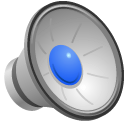 Think About These Situations
If the situation is bullying circle YES and if not, circle NO. Underline the evidence that it is bullying if you circle YES.

YES   NO     Each time you go outside one of the older students threatens to beat you up if you don’t give them a snack from your lunch.

YES   NO     You notice a smaller student has fallen down because a friend of yours knocked her over when you were playing.

YES   NO    Johnny hates it when the babysitter comes over. She always makes him do his homework or clean his room before he is allowed to play.

YES   NO    Every morning Lia finds a note in her desk that calls her a name, says “I know your secret” or makes fun of her.
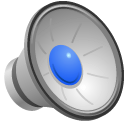 Work Packet
You have 3 work packet pages to complete this week.

If you need help call me during my office hours which are Monday, Wednesday and Thursday 9:00-10:00 AM.

Also remember to return your work by mail, drop-off or emailed photo!

Have a great week!
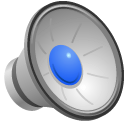